Назовите коэффициенты квадратного уравнения.
«Крестики-нолики»
«Крестики-нолики»
Тема урока:
у=х²-2
у=(х+4)²
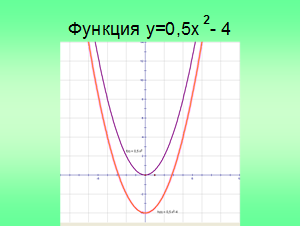 у=х²
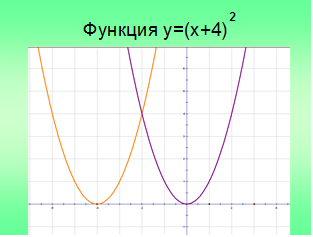 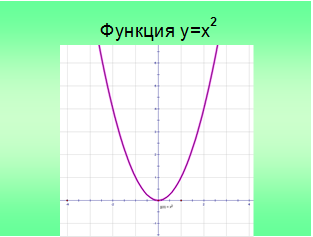 m>0
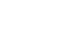 n
n<0
m
-4
-2
у=х²+3
у=(х-3)²
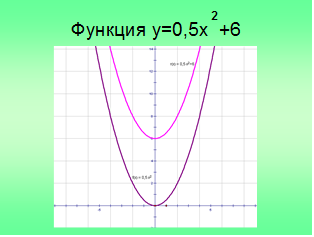 3
m<0
n>0
n
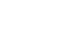 3
m
Выводы:
График функции y= ax2 + n можно получить в результате сдвига  графика функции y = ax2 на n единиц вверх, если n > 0 и на - n единиц вниз, если n <0 по оси ординат (ОУ).
 График функции y=а(х-m)2 можно получить в результате сдвига графика функции y = ax2 на m единиц влево, если  m < 0 и на m единиц вправо, если  m > 0 по оси абцисс (ОХ).
График какой функции получим, если сдвинем график  у= 2х2 на
у=2х²-6
у=-х²+4
рис. 2
рис. 1
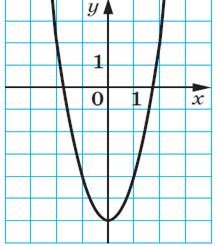 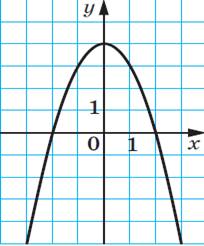 у=-3(х+3)²
у=0,5(х+4)²
рис. 3
рис. 4
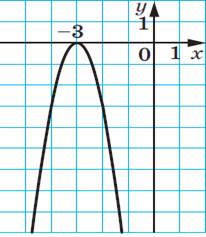 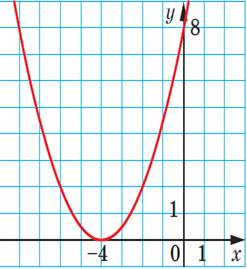 Проверочная работа.
Вариант 1
Вариант 2
1. Используя шаблон параболы y = x2 постройте график функции:
а) y = x2 – 4;
б) y = (x-3)2;
в) y = -x2 +3.
1. Используя шаблон параболы y = x2 постройте график функции:
а) y = x2 – 3;
б) y = (x+1)2;
в) y = - x2 + 2.
Проверочная работа.Задание 1
1 вариант                                                     2 вариант
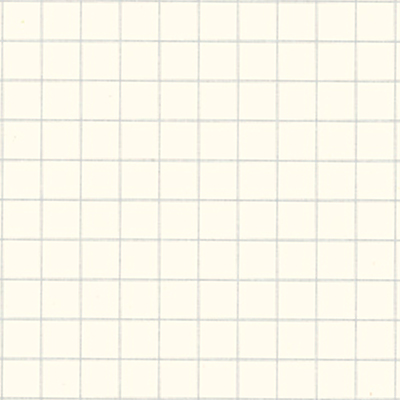 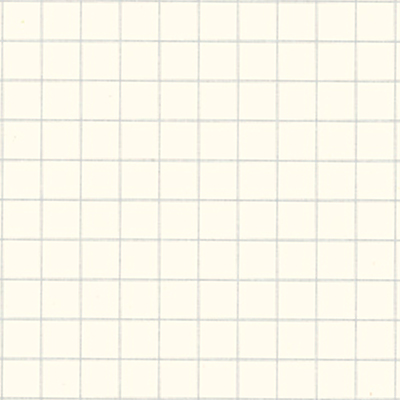 у
у
о
о
х
х
-3
-4
Проверочная работа.Задание 2.
1 вариант                                                     2 вариант
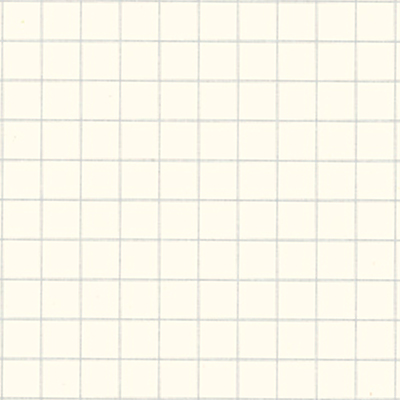 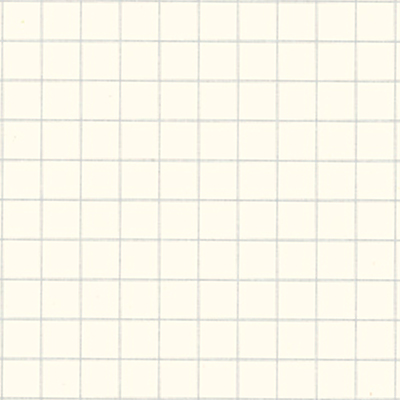 у
у
о
о
3
-1
х
х
Проверочная работа.Задание 3.
1 вариант                                                     2 вариант
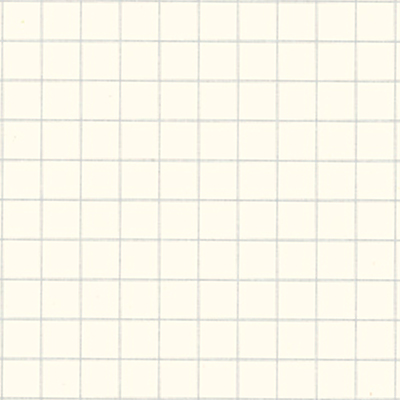 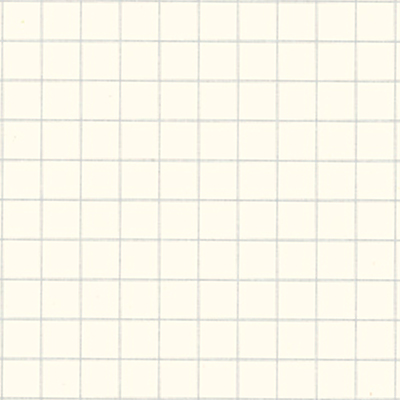 у
у
3
2
о
о
х
х
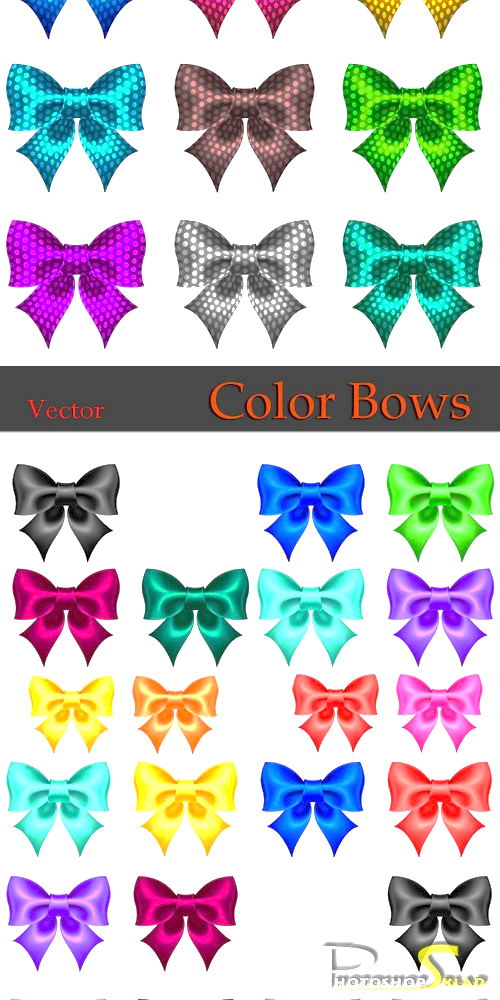 Мне было комфортно и интересно.
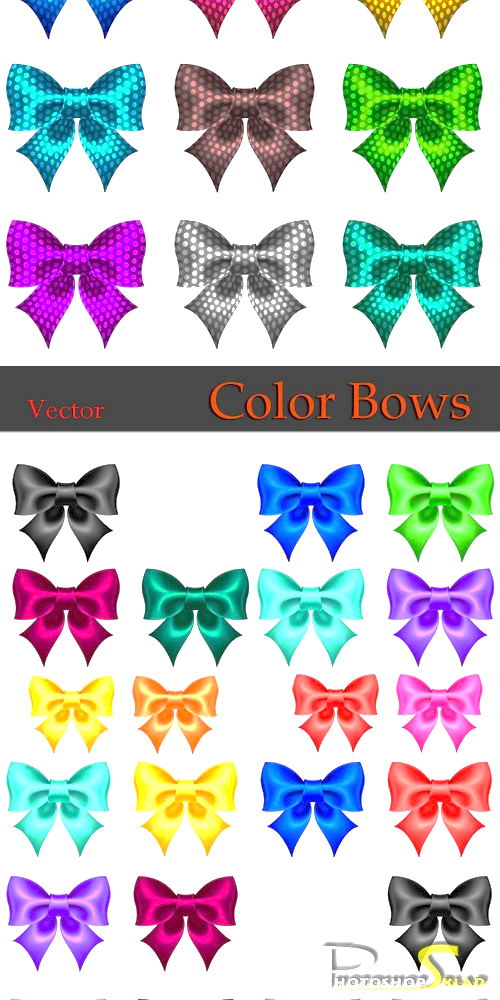 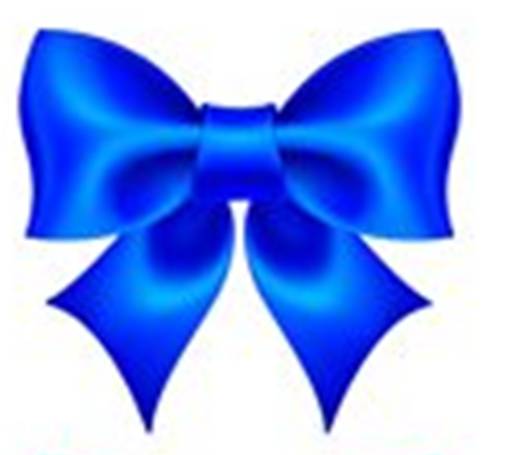 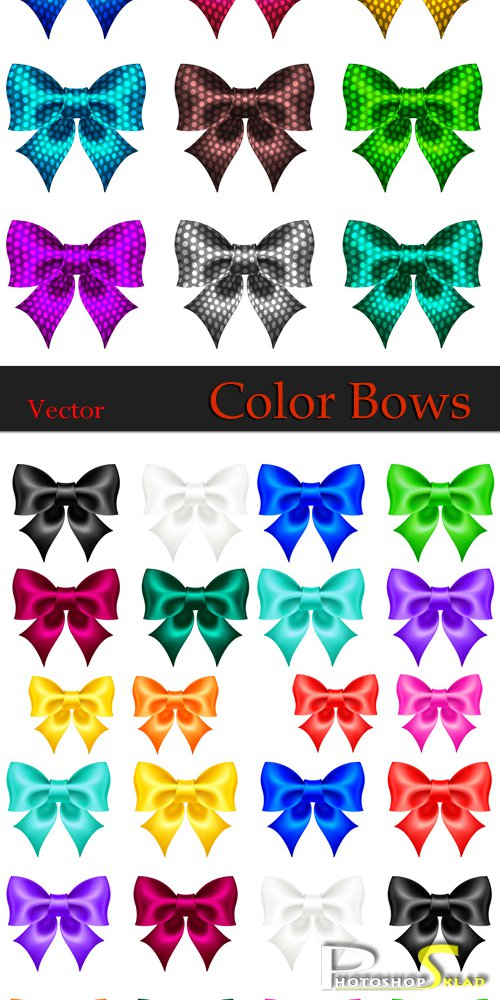 Мне было не интересно
Домашнее задание:
§ 13,
упражнения 
№ 247, 248.
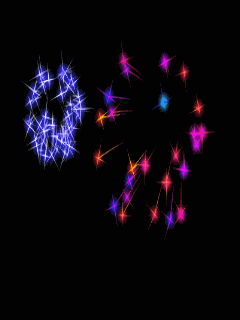 Спасибо за урок!